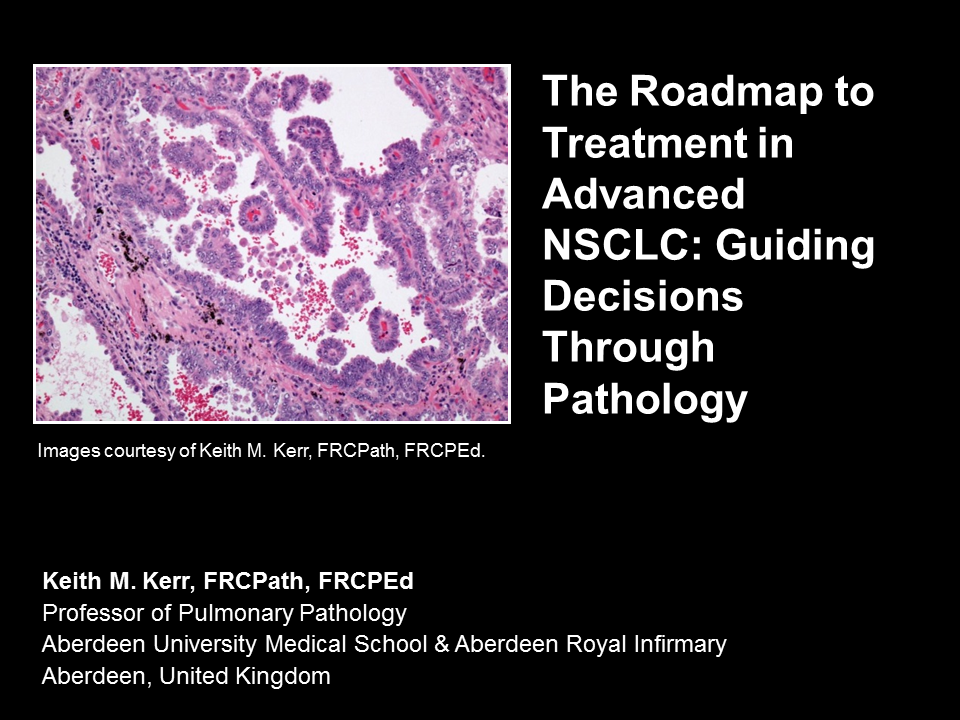 [Speaker Notes: Approximately 85% of lung cancers are classified as non-small cell lung cancer (NSCLC); of these, adenocarcinoma accounts for 50% of cases, and squamous cell carcinoma accounts for 30% of cases.[1] For patients with advanced disease, adenocarcinoma designation drives choice of cytotoxic chemotherapy and prompts the need for molecular testing for anaplastic lymphoma kinase (ALK) rearrangements and epidermal growth factor receptor (EGFR) mutations, which are found in 5% and 10%-15% of adenocarcinomas, respectively, and whose presence determines the likelihood of tumor responsiveness to a targeted therapy.[2,3] Comprehensive pathology reports showing tumor subtype and any actionable genetic alterations are therefore critical to determining the best therapy for each patient with advanced NSCLC.]
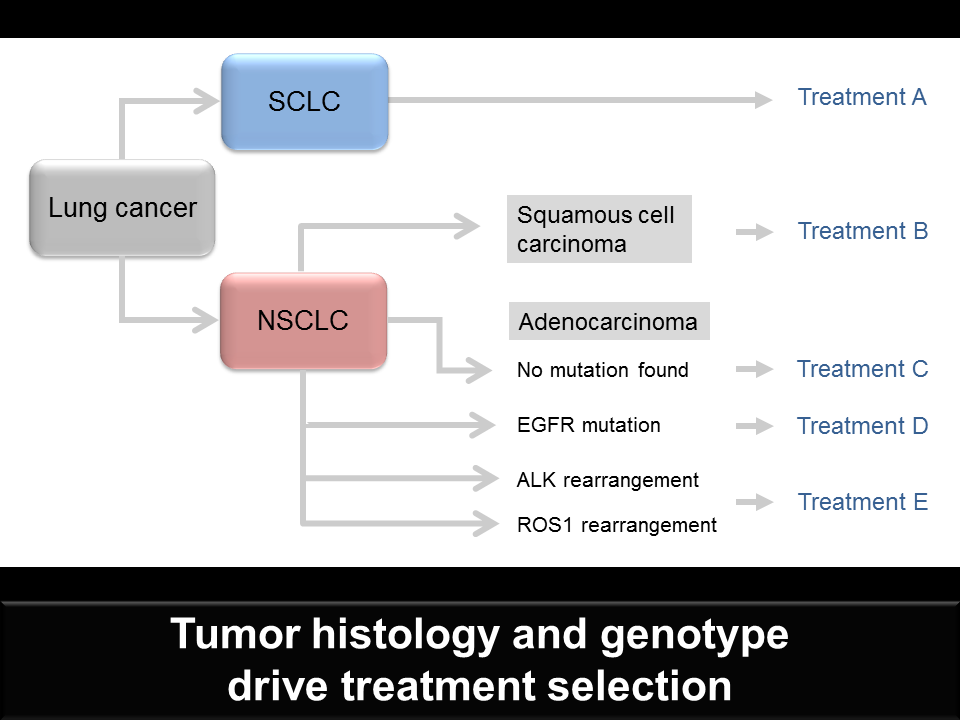 [Speaker Notes: The simple distinction between small cell lung cancer (SCLC) and NSCLC is no longer sufficient to allow informed therapeutic choices for patients with advanced disease. NSCLC is a heterogeneous group of diseases requiring different treatments according to histologic tumor subtype and genotype.[4] Pathology reports on NSCLC must be as specific as possible in subtyping the tumor and also give details of any actionable genetic alterations.[5] The oncologist requires a comprehensive pathology report to determine the best therapy for each patient with advanced NSCLC.]
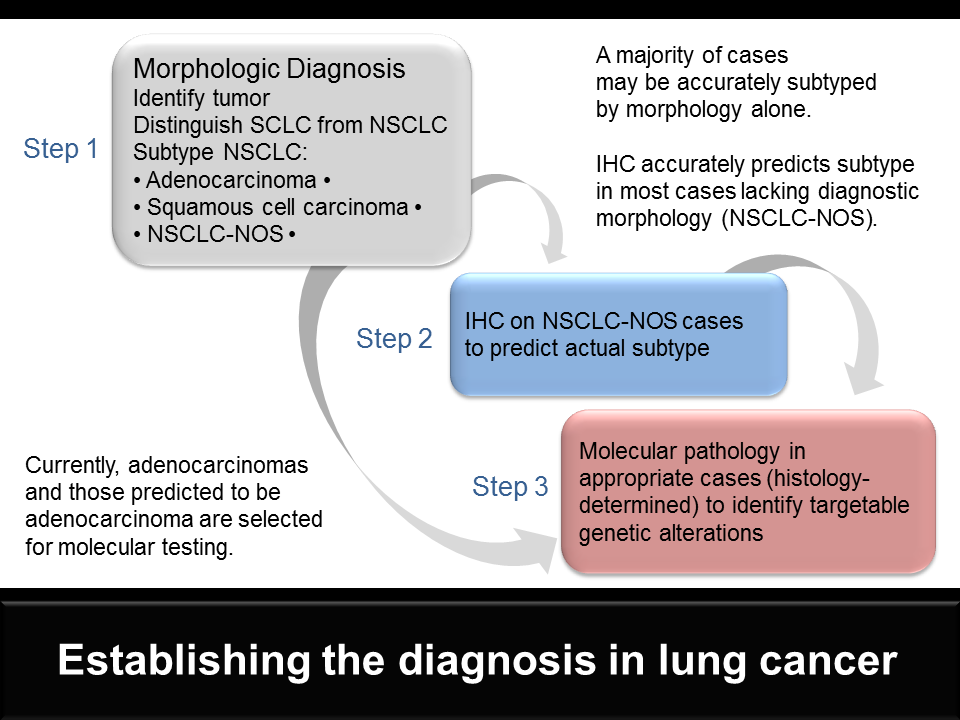 [Speaker Notes: The diagnostic pathway for tissue samples with NSCLC is complex and comprises 3 possible steps: (1) morphologic identification of NSCLC and an accurate subtype, if possible; (2) immunohistochemistry (IHC) to predict the likely NSCLC subtype when morphology is nonspecific (NSCLC-NOS); and (3) selective testing for genetic targets in appropriate cases.[5] 
 
Steps 2 and 3 are driven by new therapies specific to adenocarcinoma subtypes and increase the analysis required on submitted tissue samples. Tissue sampling procedures must maximize tissue yield while ensuring patient safety. Each diagnostic step must use as little tissue as possible, anticipating the next phase of diagnosis.[5,6]]
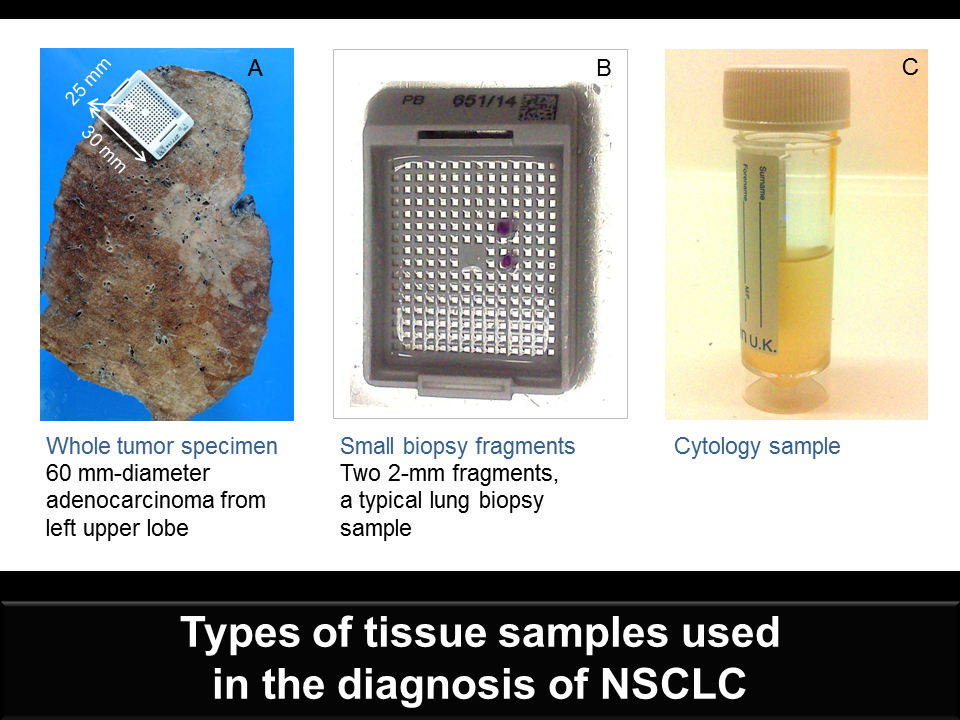 [Speaker Notes: Samples submitted for diagnosis of lung cancer may include: (A) the whole tumor from surgical resection; (B) tiny tissue samples from bronchial biopsy or needle core biopsy; or (C) cytology-type specimens from needle aspirates or effusion fluid. The amount of tumor present varies enormously between sample types and between individual samples.[5] 
 
ANY sample type may be adequate for the full comprehensive diagnosis if there is sufficient tumor present and the material is appropriately handled. 
 
NONE of these sample types guarantees adequate material for full comprehensive diagnosis, especially if it is improperly handled and processed.]
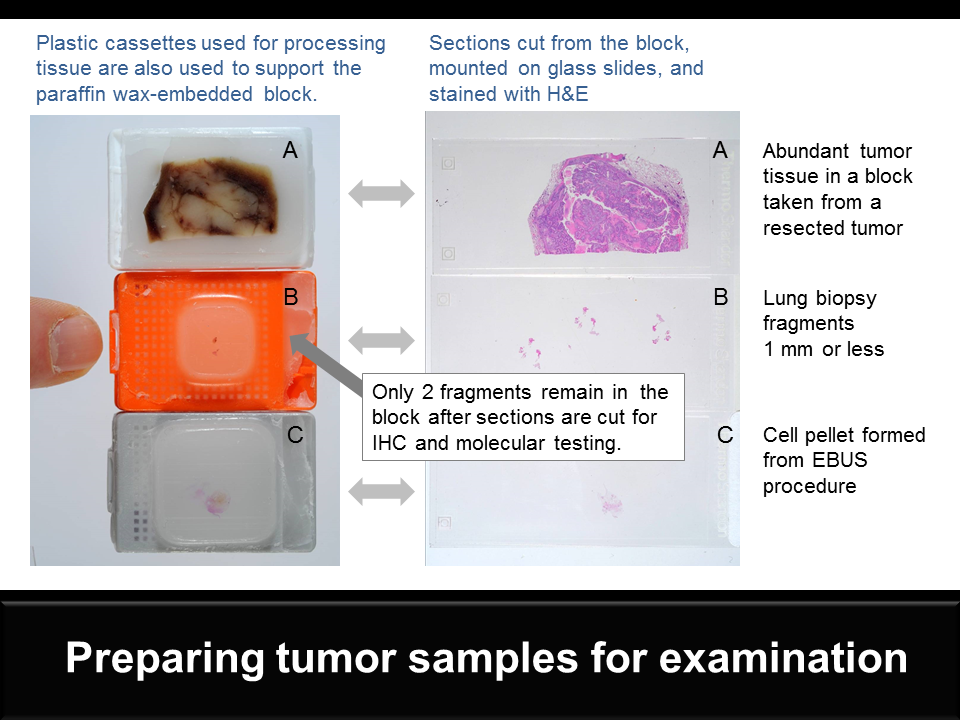 [Speaker Notes: Tissue blocks taken from (A) whole tumor specimens, (B) small biopsy fragments, and (C) cell pellets prepared from cytology samples are processed into paraffin blocks and used to cut sections. Yet, even tumor-abundant tissue samples can be rendered diagnostically useless if not handled properly. Adequate material for full, comprehensive diagnosis reflects the care and skill of the operator obtaining the tissue as well as correct tissue handling and processing.
 
Note that relatively large tissue samples may contain very little tumor; average tumor content in a malignant bronchial biopsy sample is approximately 20%, and one third of tissue fragments contain no tumor.[7]]
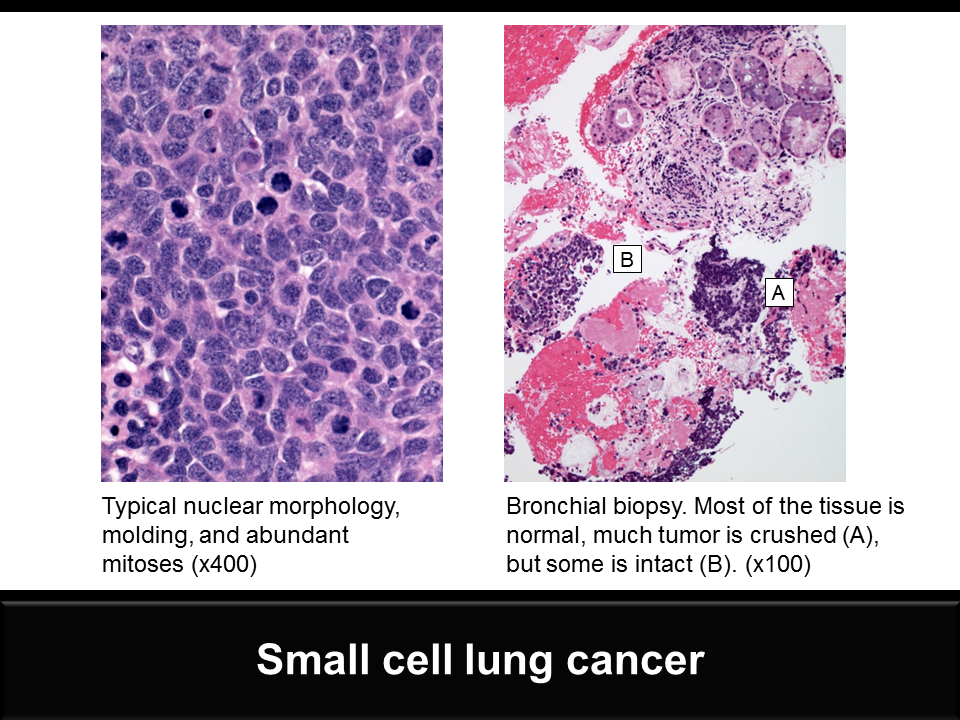 [Speaker Notes: SCLC is generally a straightforward diagnosis with very high accuracy on small biopsy and cytology samples. Nuclear characteristics (relatively small size, finely stippled chromatin, few/absent nucleoli, molding) are important, and cytoplasm is usually scant.[6]
 
Therapeutic options for SCLC are different from options for NSCLC, so the diagnosis is important. In addition, the biological behavior of this tumor is distinctive in terms of clinical presentation, associated paraneoplastic syndromes, response to therapy, and prognosis.[8]]
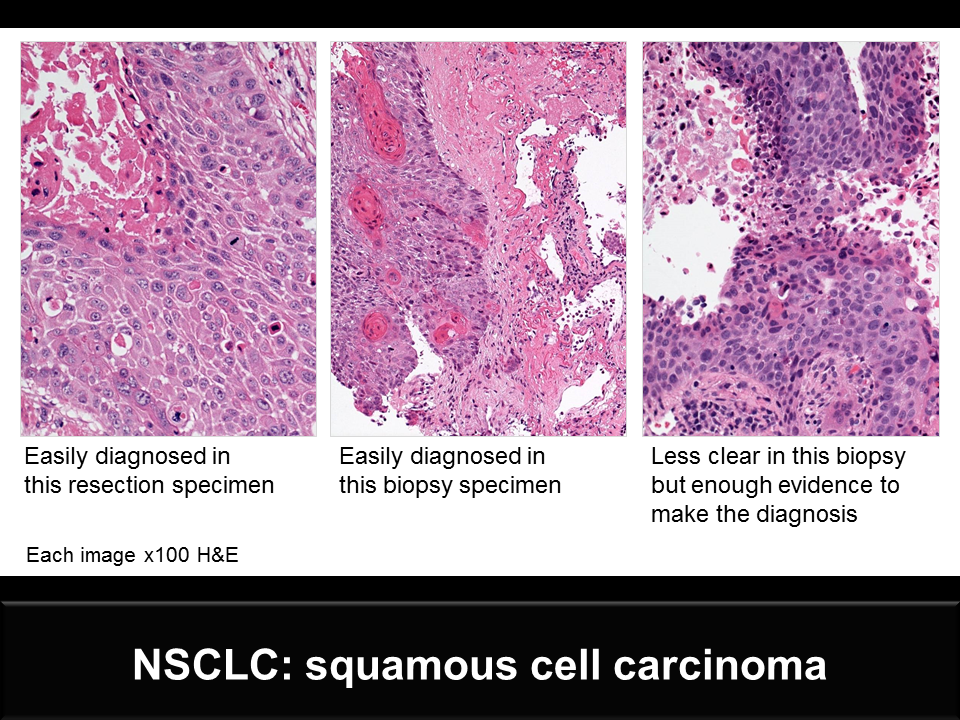 [Speaker Notes: Squamous cell carcinoma is only diagnosed when tumor cells show squamous differentiation (keratinization and intercellular bridges). Diagnostic accuracy on morphology based on these features is generally high. Cases lacking these features and those of another tumor type are designated NSCLC-NOS, and IHC is performed.[5] Currently, molecular testing in squamous cell carcinoma is only recommended in never-smokers or long-time ex-smokers. Biomarker testing specific to squamous cell carcinoma is in development.[4]
 
Distinguishing between squamous cell carcinoma and other NSCLC subtypes is important: In patients with advanced squamous cell carcinoma, combining platinum agents with pemetrexed or bevacizumab is contraindicated due to lack of efficacy and toxicity, respectively.[4]]
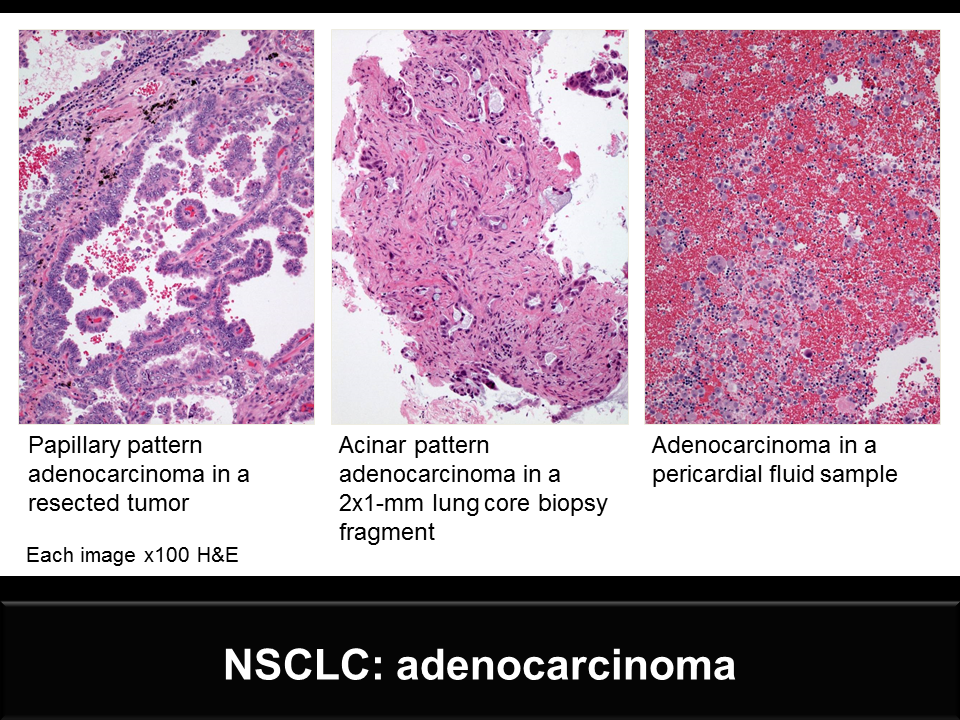 [Speaker Notes: Adenocarcinoma is diagnosed when certain patterns of tumor (acinar, lepidic, papillary, micropapillary, solid with mucin) are seen. Diagnostic accuracy for adenocarcinoma on morphology is moderate, as features are often indistinct in small biopsy or cytology samples.[7] Cases lacking these features and those of another tumor type are designated NSCLC-NOS, and IHC is performed.[5]
 
Adenocarcinoma designation drives choice of cytotoxic chemotherapy and prompts the need for molecular testing for EGFR mutations and ALK rearrangements to determine the likelihood of tumor responsiveness to a targeted therapy.[4] Other mutation tests (KRAS, BRAF, HER2 mutations; ROS1 rearrangement; etc.) may be requested to inform treatment selection or eligibility for clinical trials.]
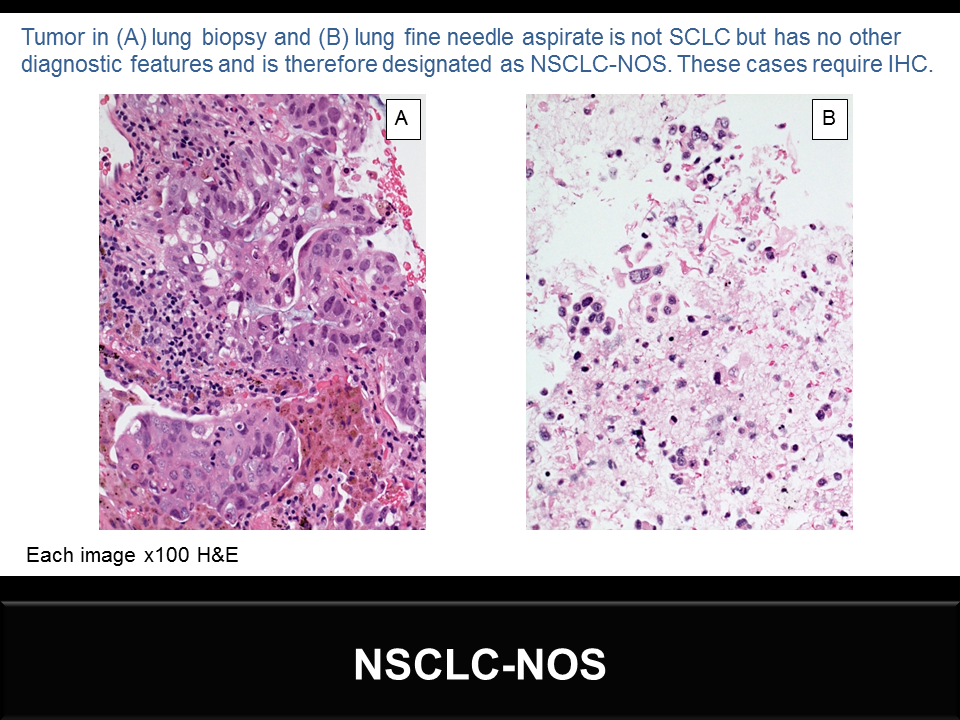 [Speaker Notes: Cases lacking diagnostic features of SCLC or a specific NSCLC subtype are designated NSCLC-NOS, and IHC is performed. This is more likely to occur when the tumor cell numbers in a biopsy sample are small or in cytology-type samples.[5,6]
 
Although IHC only predicts likely NSCLC subtype (accuracy ~85%), it will reduce the NSCLC-NOS rate from 25%-40% to <10%. Some cases will remain NSCLC-NOS if IHC is not predictive.[6] 
 
The best IHC marker to predict adenocarcinoma is TTF1. Mucin stains may also be useful. For squamous cell carcinoma, p63, p40, and CK5/6 are best.[5,6]]
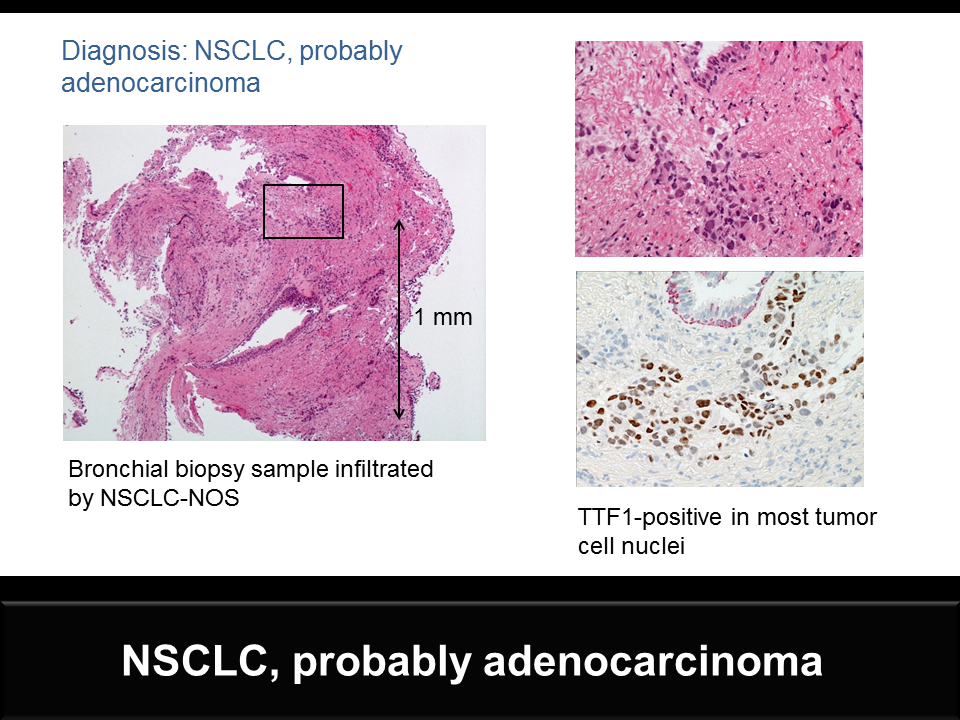 [Speaker Notes: Morphologically, this tumor would be designated NSCLC-NOS, but it shows TTF1 expression on IHC. The correct diagnosis is therefore "NSCLC, probably adenocarcinoma." Any amount of TTF1 expression has been shown to be predictive of adenocarcinoma.[5]
 
A case diagnosed in this way should be managed like an adenocarcinoma, and molecular testing (EGFR mutation, ALK rearrangement, etc.) should be carried out according to normal practice.[5,6]]
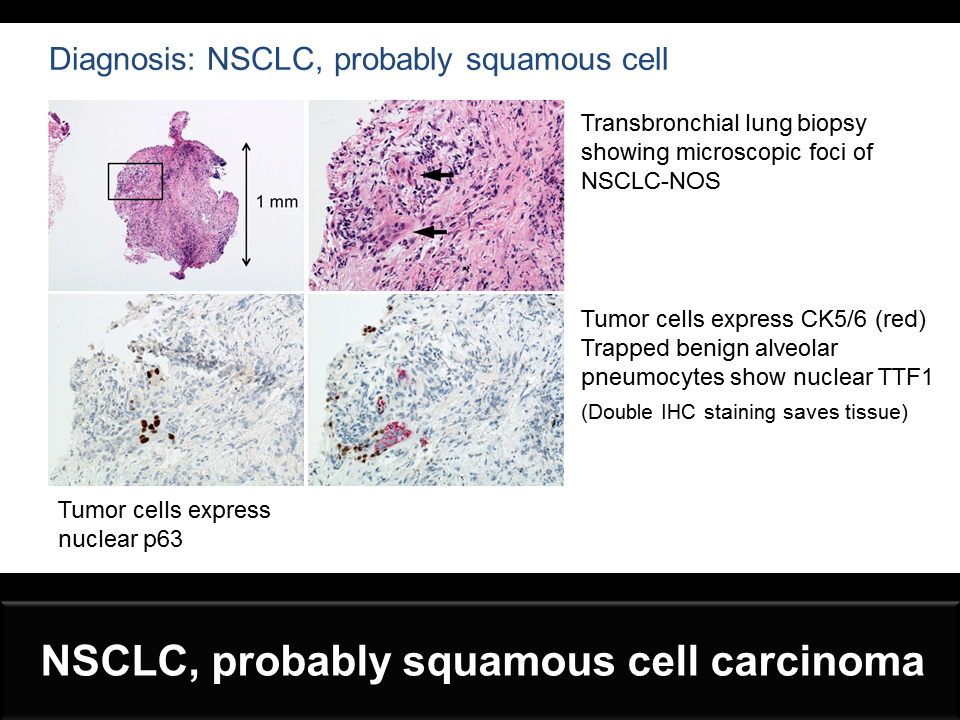 [Speaker Notes: Morphologically, this tumor would be designated NSCLC-NOS, but it shows p63 and CK5/6 expression on IHC. The correct diagnosis is therefore "NSCLC, probably squamous cell carcinoma."[5] 
 
For these markers predictive of squamous cell carcinoma, only moderate or strong staining in at least 10% (usually >50%) of the cells is predictive. Lesser degrees of staining are NOT predictive.[5,6] A case diagnosed in this way should be managed like a squamous cell carcinoma.[5,6]]
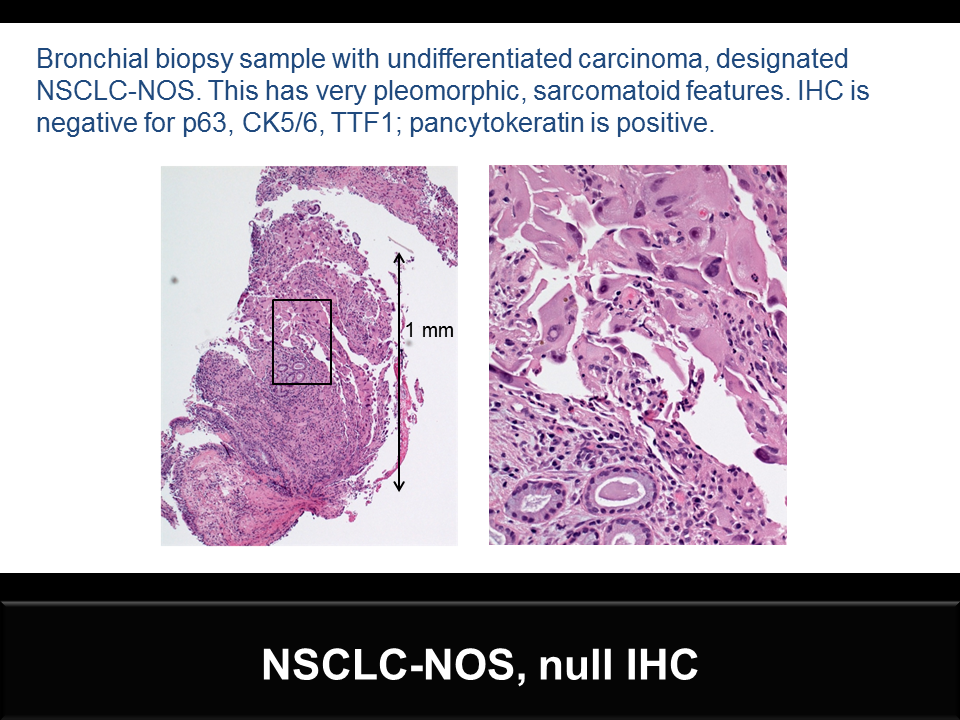 [Speaker Notes: In fewer than 10% of cases of NSCLC, the diagnosis remains NSCLC-NOS on small biopsy or cytology samples if IHC is negative or not predictive. This is sometimes referred to as "null" IHC.[5,7]
 
Sometimes these cases show quite marked pleomorphic features, and these should be described in the pathology report. This usually involves extreme tumor cell pleomorphism, tumor giant cells, and intracytoplasmic inflammatory cells.[5] Pleomorphic or sarcomatoid features in NSCLC may be associated with a chemorefractory response to therapy.[9]]
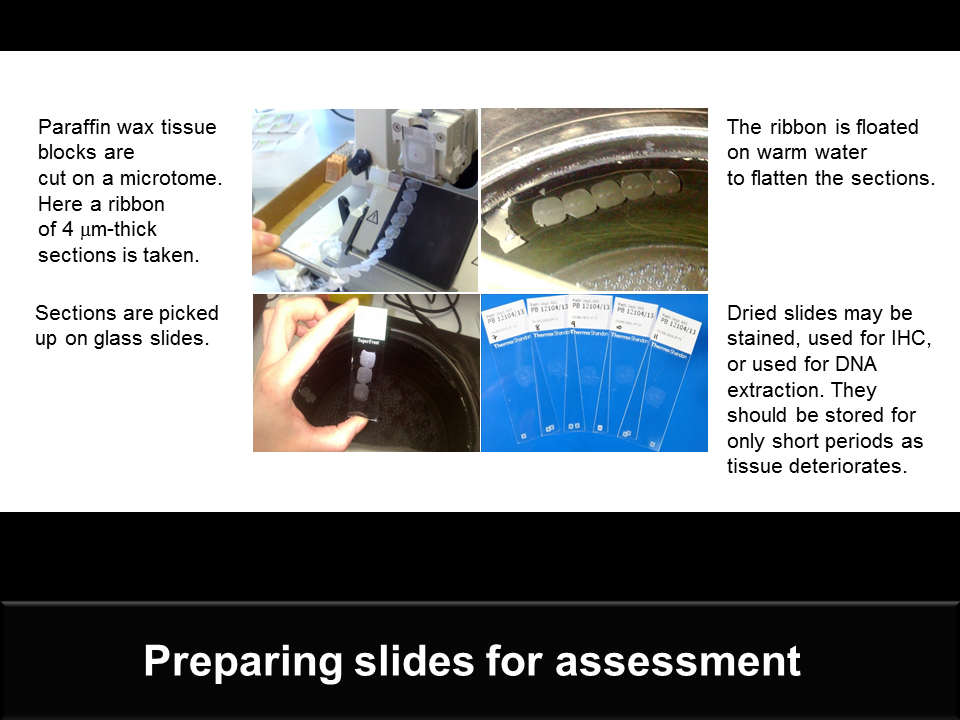 [Speaker Notes: Adequate tissue is critical for achieving a complete, comprehensive diagnosis. Generally, only tiny amounts of tissue are available -- a resource easy to exhaust during diagnosis. Taking extra sections at the first section cutting and anticipating a need for IHC and other tests is recommended. However, new contamination-free sections must be cut for any required molecular analysis.[5-7]
 
Some tests (ALK fluorescent in situ hybridization [FISH], MET IHC) require a minimum of 50 assessable cells; mutation testing requires samples for extraction to have at least 10% (preferably >50%) tumor cells for reliable testing. Pathologists should assess and then mark or select the material for DNA extraction to ensure adequate tissue quality.[5-7]]
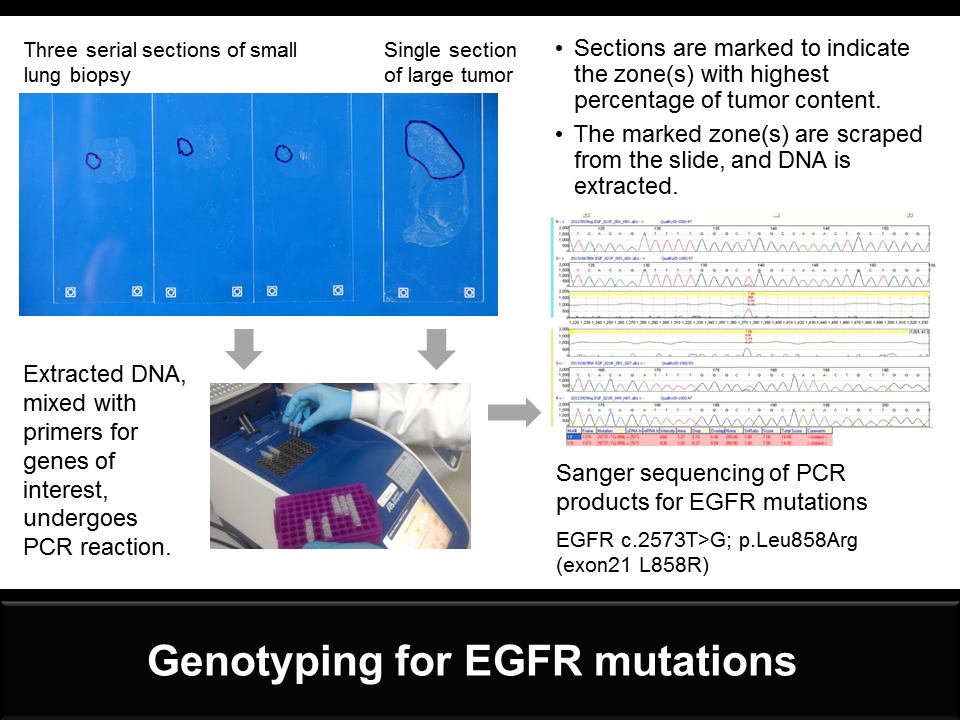 [Speaker Notes: In appropriate cases, testing for EGFR or other mutations may be requested. The requirements for tissue will vary according to individual laboratory techniques and needs (amount and form of tissue, marking tumor on slides, etc.).

A single section may give enough DNA for tumor genotyping. However, as illustrated in these slides, the amount of tissue potentially available from different samples can vary widely.
 
Accurate and detailed EGFR mutation testing is required to select patients for first-line tyrosine kinase inhibitor (TKI) therapy. Patients with activating EGFR mutations show 60%-70% response to EGFR TKIs in the first line; patients with resistance mutations or who lack mutations are not likely to respond and are treated with first-line combination chemotherapy instead.[4]]
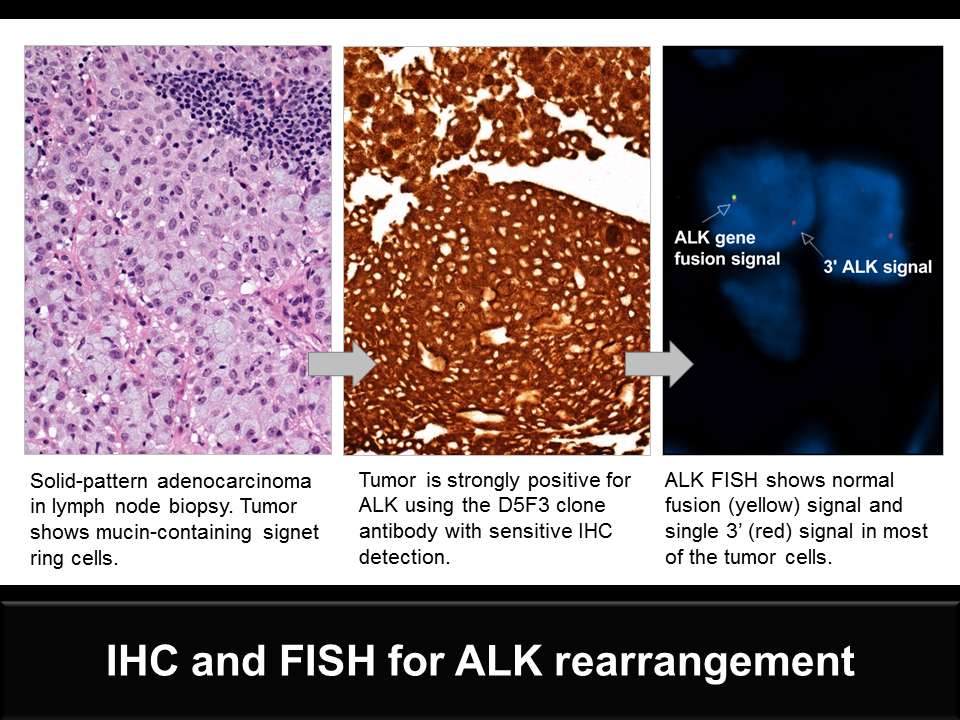 [Speaker Notes: The "gold standard" test for ALK gene rearrangement is the break-apart FISH test, which is proven to predict response to ALK TKI therapy in up to 70% of patients with a positive test. A separation of fluorescent signals or loss of the 5' green signal in >15% of at least 50 assessable cells is required for a positive test.[5,6]
 
ALK FISH positivity is strongly associated with positive ALK IHC using high-sensitivity methodology. ALK IHC may be used as a screening tool to select cases for confirmatory FISH testing. IHC-negative cases would not normally undergo FISH testing.[5,6]]
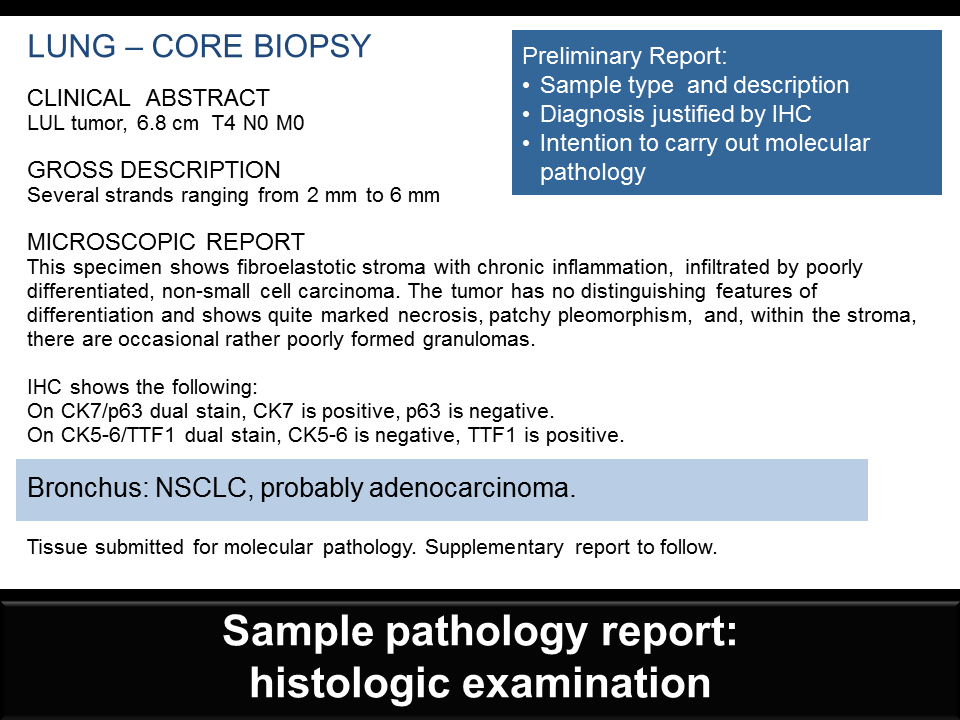 [Speaker Notes: Pathology reports for lung cancer cases should be as unambiguous as possible and contain all of the details required to make appropriate treatment decisions. The initial report should indicate NSCLC subtype, including whether definite or probable per IHC, or whether the sample is IHC null or IHC was not done because of insufficient tissue, inadequate sample, etc.
 
Referral for molecular analysis should include full patient information, reason for referral, type of sample provided (eg, 3x5 slides) and the amount of tumor present (eg, 90%).]
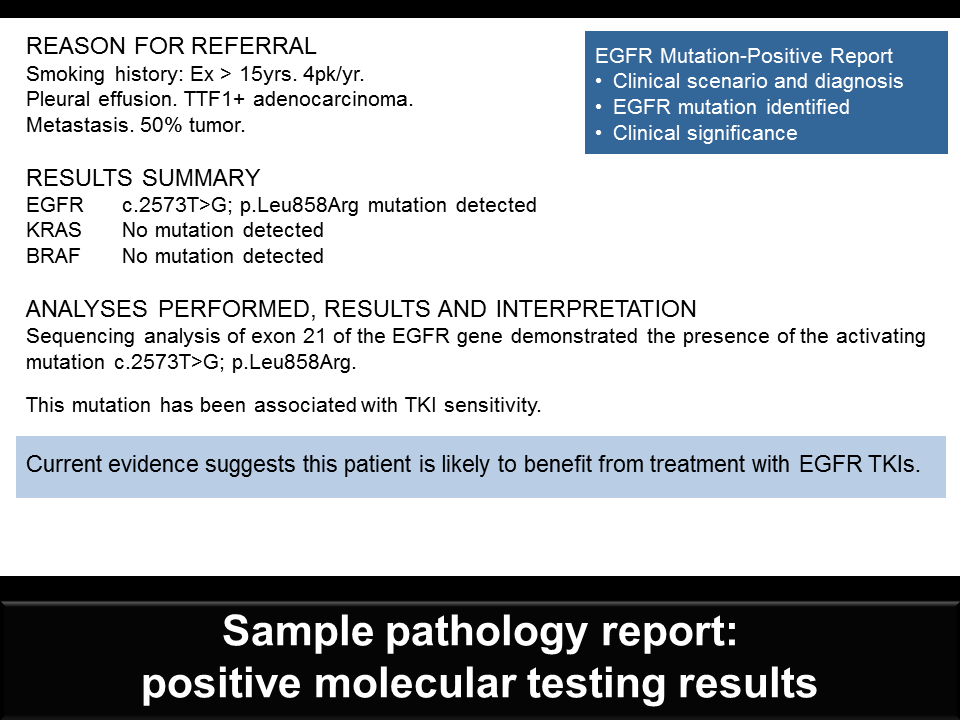 [Speaker Notes: A molecular report showing EGFR mutation-positive adenocarcinoma should indicate the actual mutation(s) found, with a comment on clinical significance (sensitizing, resistance, uncommon/uncertain, etc.).]
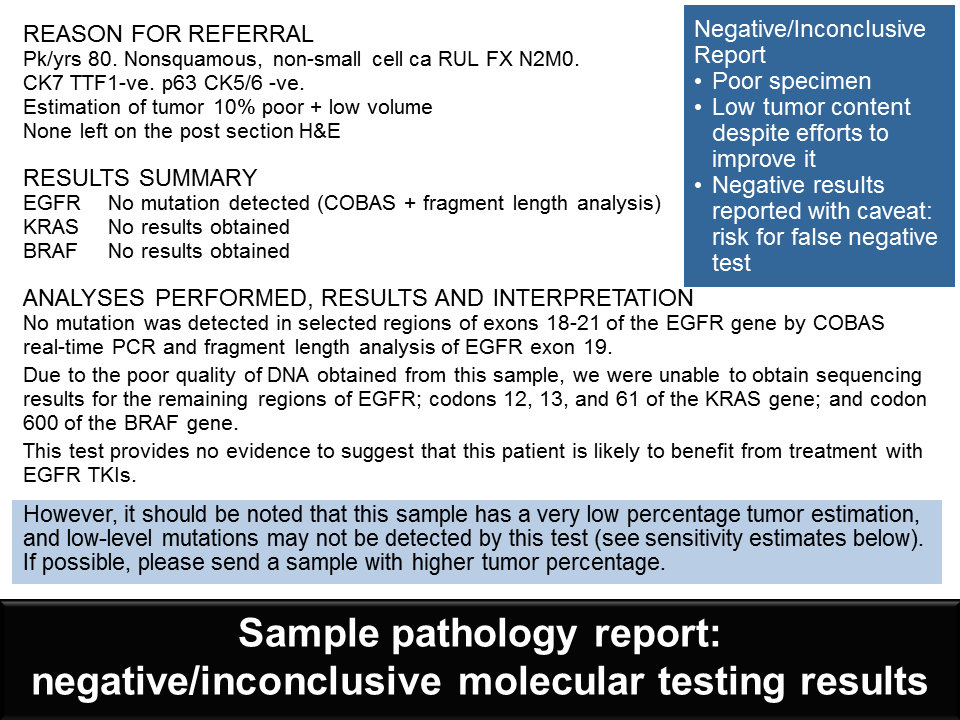 [Speaker Notes: Negative mutation reports should indicate the methods used and the mutations tested for, with a comment on clinical significance. If the specimen is poor, molecular testing might not be possible, and/or testing might not be accurate. The report should indicate which tests were performed/not performed, and data on test sensitivity should be included to gauge the risk for a false-negative test result. Note that lung cancer samples are often small with few tumor cells. Always question the sample and test adequacy if the mutation test is negative.]
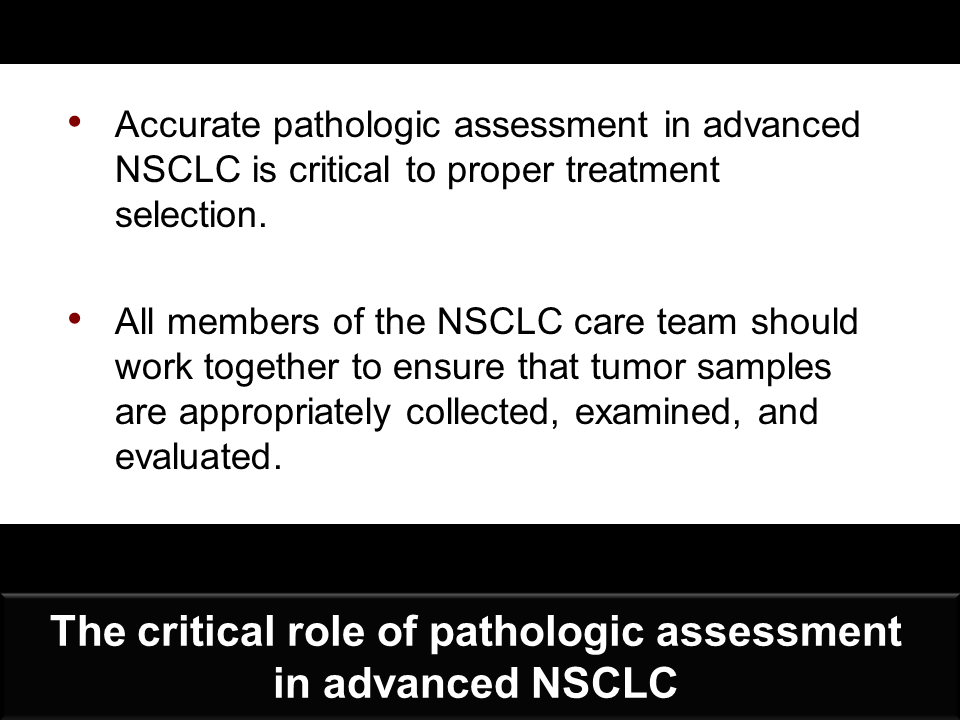 [Speaker Notes: Accurate pathologic assessment in advanced NSCLC is critical to proper treatment selection. All members of the NSCLC care team should work together to ensure that tumor samples are appropriately collected, examined, and evaluated.]